PROJECT
Dr.M.A.Raja Mohamed
Assistant Professor
PG & Research Department of Economics
Jamal Mohamed college
mar@jmc.edu
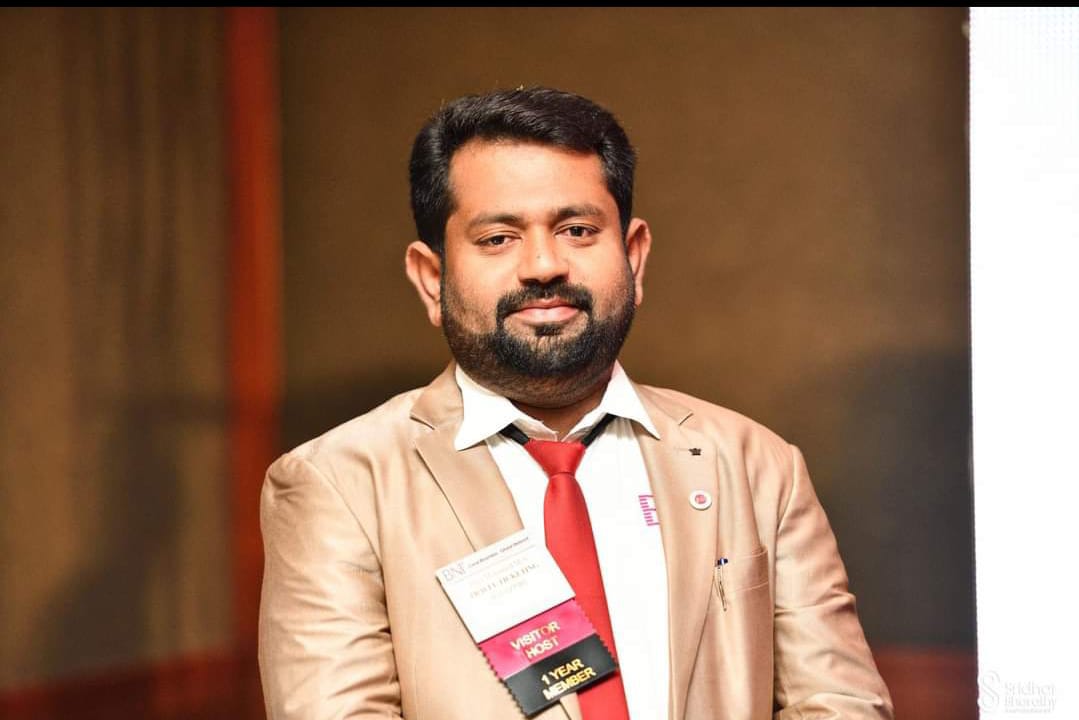 Meaning:
A project is defined as a sequence of tasks that must be completed to attain a certain outcome. 

A project is a combination of set objectives to be accomplished within a fixed period.

Project are design, plan, plot, and scheme.
Project Identification
Project identification is the first step in setting up an enterprise. 
Identification of a suitable project is very crucial decision as the ultimate success of an entrepreneur depends upon the right selection of the right project. 
Project identification is concerned with the collection of data, compilation and analysis of economic data for the eventual purpose of locating possible opportunities for investment and development. 
So project identification is finding out business opportunities which are feasible and promising.

VARIOUS STEPS IN PROJECT IDENTIFICATION
Environmental scanning
Generation of ideas
SWOT Analysis
Preliminary evaluation
Corporate appraisal
Profit potential of different projects
Project selection
Project objectives
Project Selection
Project selection is the evaluation of project ideas to help decide which project has the highest priority. 

Project managers select a project, they may consider the following factors:

Costs
Resources
Benefits or ROI
Time to complete the project
Risks associated with the project
Project Formulation
Project formulation is the systematic development of a project idea for arriving at an investment decision. 

Project formulation exercise normally includes such aspects as follows;
Feasibility analysis.
Techno-economic analysis.
Project design & Network analysis.
Input analysis.
Financial analysis.
Social cost benefit analysis.
Pre-investment appraisal.
Formulation.
Project Report
i. Specific. 
         The project must be specific.
ii. Measurable. 
          A clearly defined project must be measurable in terms of its benefits and 	    achievements. 
iii. Achievable. 
	    A project will only be meaningful if it is achievable.
iv. Relevant. 
          The project needs to bring relevant benefits to the entity concerned. 
v. Time bound
Project Appraisal
Project appraisal is a cost and benefits analysis of different aspects of proposed project with an objective to adjudge its viability. 
It is the process of assessing, in a structured way, the case for proceeding with a project or proposal, or the project's viability.
Methods of Project Appraisal
Economic analysis.
Financial analysis.
Credit score management.
Market analysis.
Technical feasibility.
Managerial competence or management competence